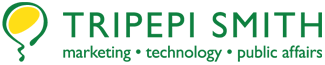 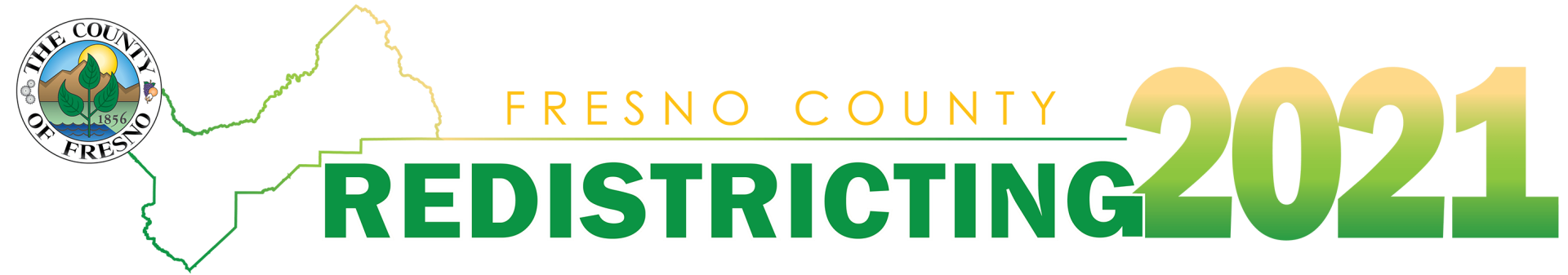 County of FresnoRedistricting Workshop
August 3 & 4, 2021
Ryder Todd Smith, President, Tripepi Smith
Jeff Tilton, Senior Consultant, National Demographics Corporation
[Speaker Notes: Ryder]
Traducción al Español DisponibleMeeting is Being Recorded
2
August 3 & 4, 2021
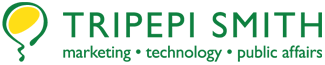 [Speaker Notes: Ryder]
Introductions
3
August 3 & 4, 2021
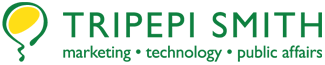 [Speaker Notes: Ryder]
Today’s Goals
You Learn From the Experts

Experts Listen to You

Mapping Tools Training

You Leave Empowered to Give Effective Feedback
4
August 3 & 4, 2021
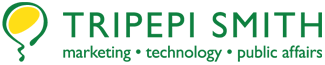 Today’s Schedule
5
August 3 & 4, 2021
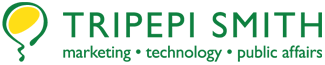 [Speaker Notes: Ryder]
Redistricting Process
Dates/locations subject to change
6
August 3 & 4, 2021
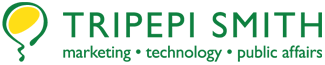 Redistricting Process (continued)
Dates/locations subject to change
7
August 3 & 4, 2021
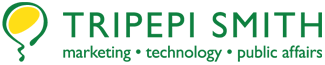 Redistricting Rules and Goals
1. Federal Laws
2. California Criteria for Counties
3. Other Traditional Redistricting Principles
1. Geographically contiguous
2. Undivided neighborhoods and “communities of interest” (Socio-economic geographic areas that should be kept together)
3. Cities and CDPs
4. Easily identifiable boundaries
5. Compact(Do not bypass one group of people to get to a more distant group of people)

Prohibited:
“Shall not favor or discriminate against a political party.”
Minimize voters shifted to different election years
Respect voters’ choices / continuity in office
Future population growth
Preserving the core of existing districts
Equal Population

Federal Voting Rights Act

No Racial Gerrymandering
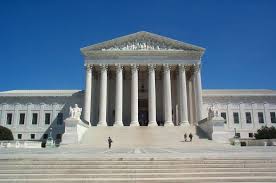 8
August 3 & 4, 2021
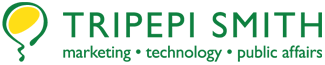 Estimated Data: Current Districts
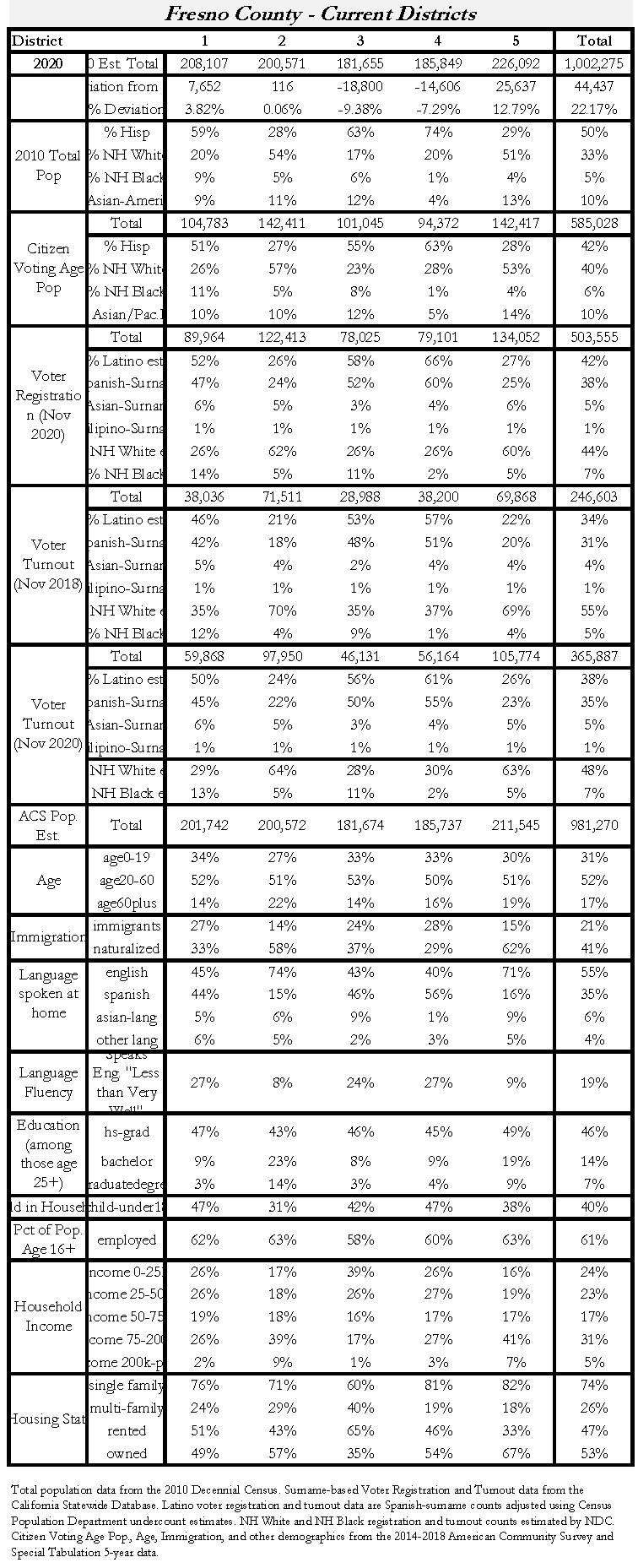 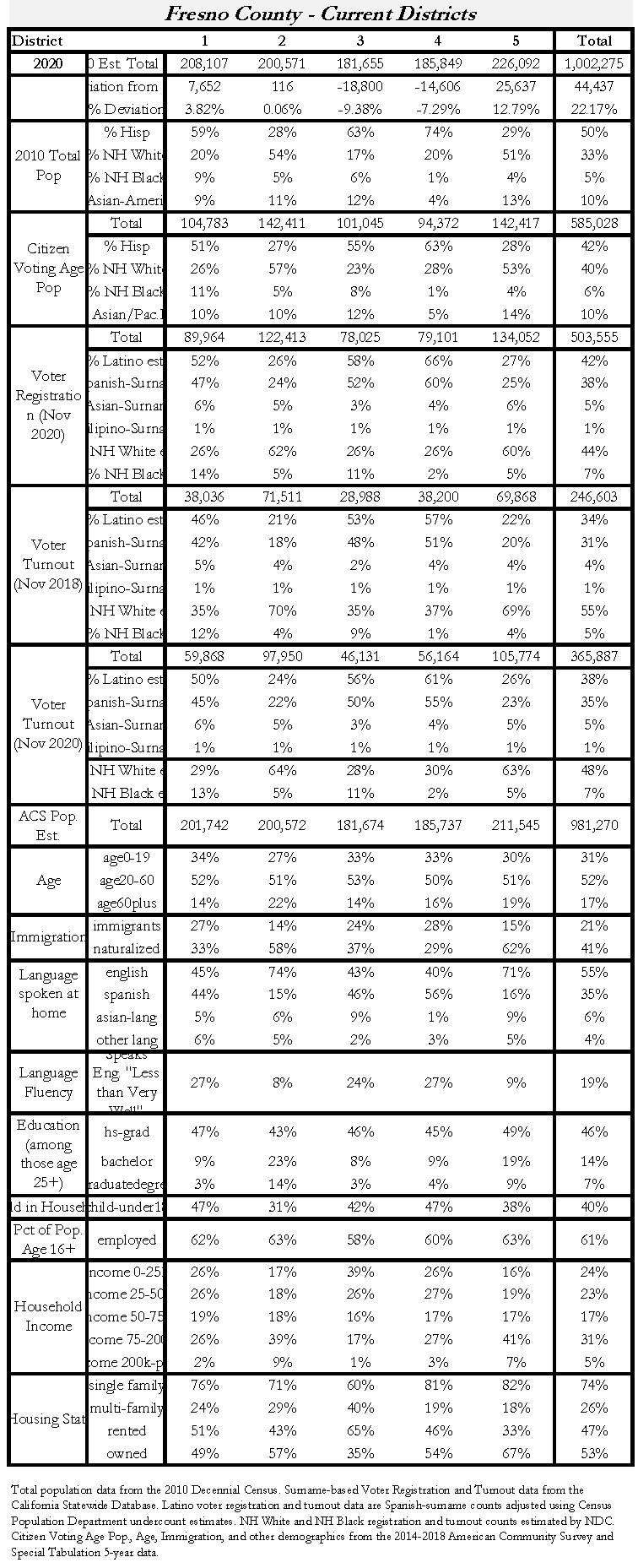 9
August 3 & 4, 2021
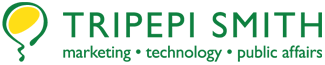 Defining Neighborhoods
1st Question: What is your neighborhood?

2nd Question: What are its geographic boundaries?

Examples of physical features defining a neighborhood boundary:
Natural neighborhood dividing lines, such as highway or major roads, rivers, canals and/or hills
Areas around parks or schools
Other neighborhood landmarks


In the absence of public testimony, planning records and other similar documents may provide definition.
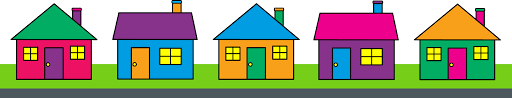 10
August 3 & 4, 2021
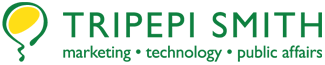 Beyond Neighborhoods:Defining Communities of Interest
1st Question: What defines your community?
Geographic Area, plus
Shared issue or characteristic
Shared social or economic interest
Impacted by county policies
Tell us “your community’s story”

2nd Question: Would this community benefit from being “included within a single district for purposes of its effective and fair representation”? 
Or would it benefit more from having multiple representatives?
Definitions of Communities of Interest may not include relationships with political parties, incumbents, or political candidates.
11
August 3 & 4, 2021
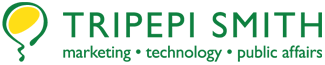 Possible Neighborhoods / Communities
From July 14, 2021, public workshop:
Riverdale
Lanare
East of CA 41/West of CA 41
Type of crops; no trees
Size of farms and corporations
Family farms
Housing type; access to resources
Unincorporated communities
Lack access to water
Farmworker community
Data collected from the August 2021 public workshops will be shared at the October 2021 Public Hearing. 

Data collected from all public workshops will be posted on the redistricting website.
Submissions edited for clarity and brevity
12
August 3 & 4, 2021
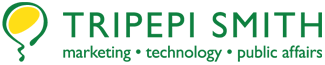 Possible Neighborhoods / Communities
From August 3, 2021, public workshop:
Parlier
Southeast Fresno (water quality)
Parlier (sewer systems/storm water systems)
Clovis to the foothills (east)
West Fresno, west of 99 (new construction)
Old West, historically recognized
African American communities
Sanger (infrastructure investments)
Water services (how accessible to residents)
Rural communities (high Latino populations)
Foothills (remain unified w/ services)
East vs. Urban
Submissions edited for clarity and brevity
13
August 3 & 4, 2021
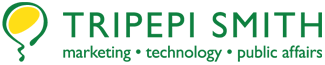 Possible Neighborhoods / Communities
From August 4, 2021, public workshop:
Food deserts, lack access to food quality options
Shopping areas
Communities without transportation
Accessibility to jobs
Loma Vista – existing and future growth
West:
East: McCall
Heritage Grove
Willow, Sheppard, Copper
Parlier:
water quality issues, access to water for low income communities, water rates going up 
Transportation issues, traffic around school zones
Policy issues
Communities centered around schools, enrollment boundaries for each of the schools
Submissions edited for clarity and brevity
14
August 3 & 4, 2021
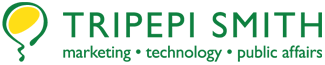 Possible Neighborhoods / Communities
From August 4, 2021, public workshop (continued):
Sunnyside
Community Planning areas
Tower District 
Southwest Fresno
East side Fresno, Kings Canyon
Pinedale
Districts according to Police Departments
Public safety response times
County of Fresno as well as police within limits of City
County Islands within city limits
Mayfair / “Lake Don Pedro”
Muscatel / West Central Fresno
Central District
Language spoken
Historic Districts
Historic Tracts
GIS data on Fresno website
Canals, railways, freeways
Recognizable boundaries
Renters, homeowners
Historically redlined communities
Submissions edited for clarity and brevity
15
August 3 & 4, 2021
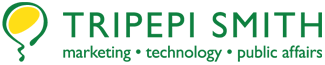 Q&A With Your Hosts
16
August 3 & 4, 2021
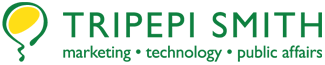 [Speaker Notes: Ryder]
Neighbor Chats
15 minutes to review maps, thinks about communities of interest, talk with your fellow community members

Experts will be available to answer your questions

After 10-15 minutes, we will swing by each group and ask you to share your thoughts on communities of interest

Your thoughts and ideas will become part of the record and be recorded / written down
17
August 3 & 4, 2021
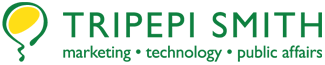 [Speaker Notes: Ryder]
Break
18
August 3 & 4, 2021
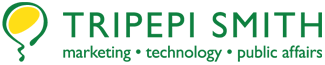 [Speaker Notes: Ryder]
Share Your Thoughts
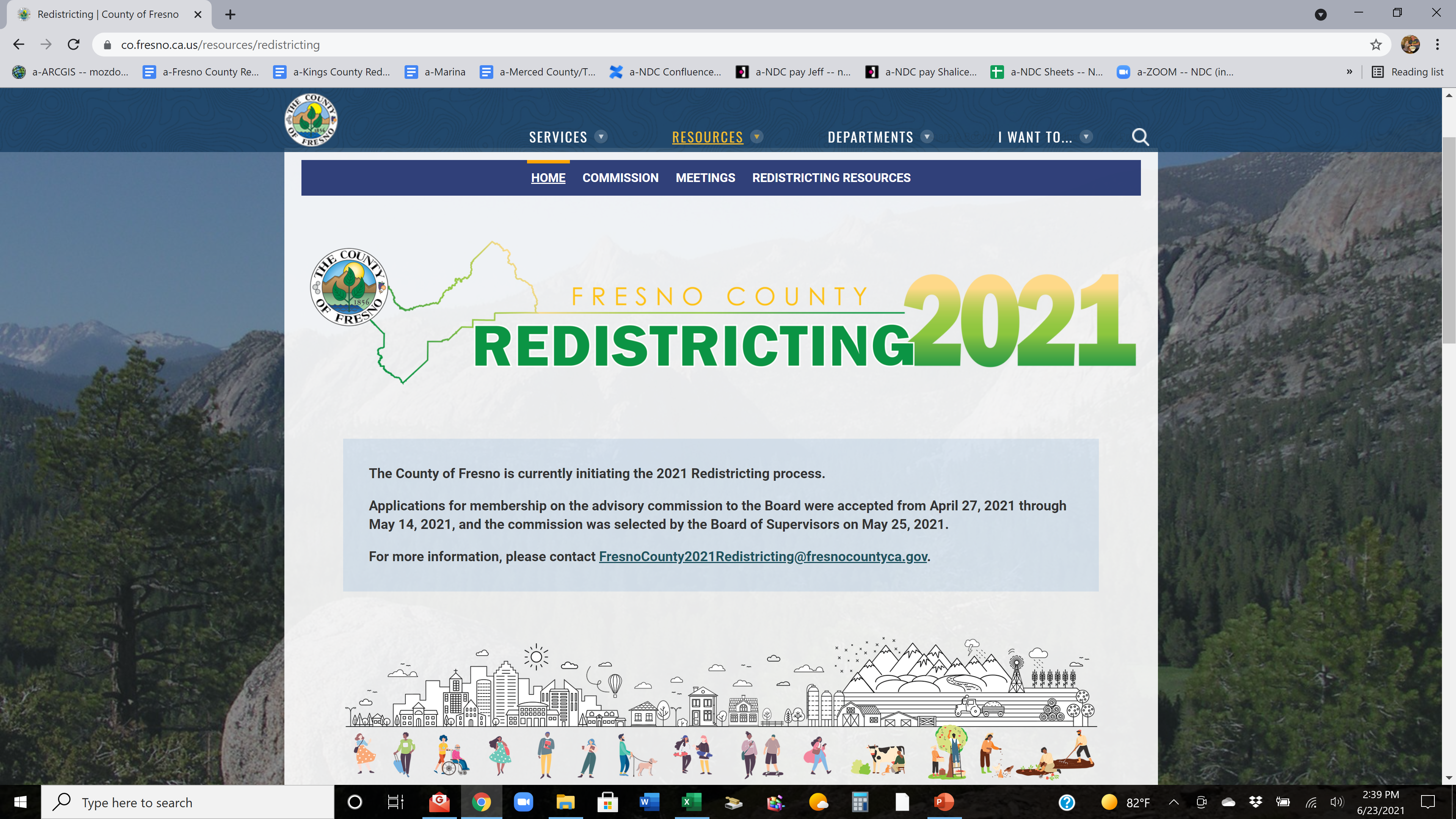 Website: www.co.fresno.ca.us/resources/redistricting
Phone: 559.600.1221 | Email: FresnoCounty2021Redistricting@fresnocountyca.gov
19
August 3 & 4, 2021
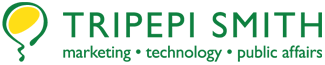 Public Mapping and Map Review Tools
Different tools for different purposes


Different tools for different levels of technical skill and interest
Simple “review draft maps” tool
Easy-to-use “Draw your neighborhood” tool
Paper- and Excel-based simple “Draw a draft map” tools
Powerful, data-rich “Draw a draft map” tool
Whether you use the powerful (but complicated) online mapping tool, Excel, the paper kit, or just draw on a napkin, we welcome your maps!
20
August 3 & 4, 2021
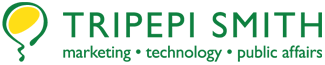 [Speaker Notes: Jeff]
Simple Map Review Tool
Online Interactive Review Map
ESRI’s “ArcGIS Online” – similar to Google Maps in ease of use
Used to review, analyze and compare maps, not to create them
Includes overlays of “community of interest”  and other Story Map data
Sample map from Lake Forest
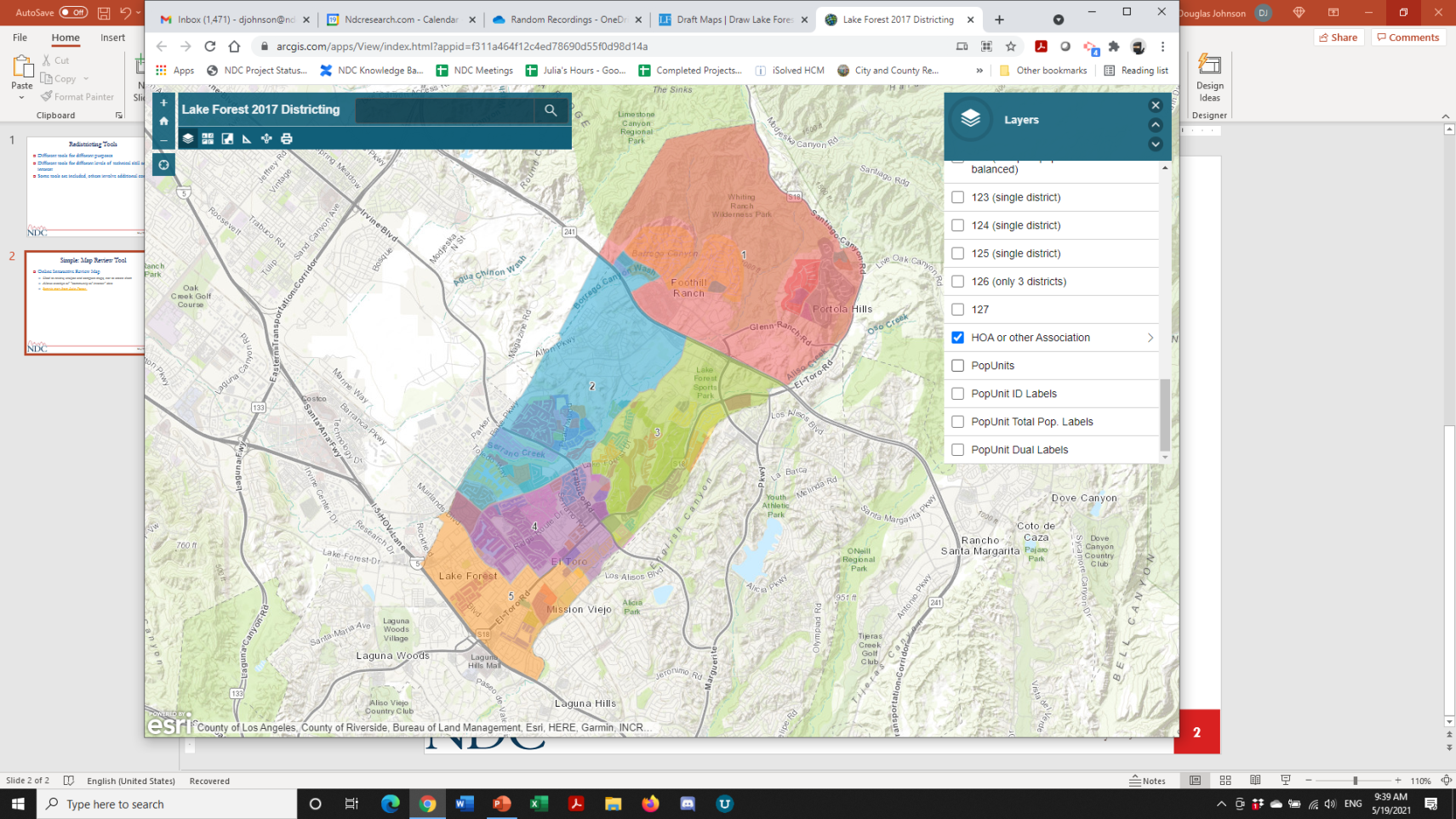 August 3 & 4, 2021
21
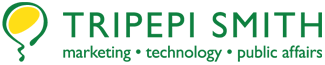 Simple Map Drawing Tool
Paper “Public Participation Kit”
For those without internet access or who prefer paper
Total Population Counts only – no demographic numbers
Geographic units would be tracts, CDP’s and smaller cities
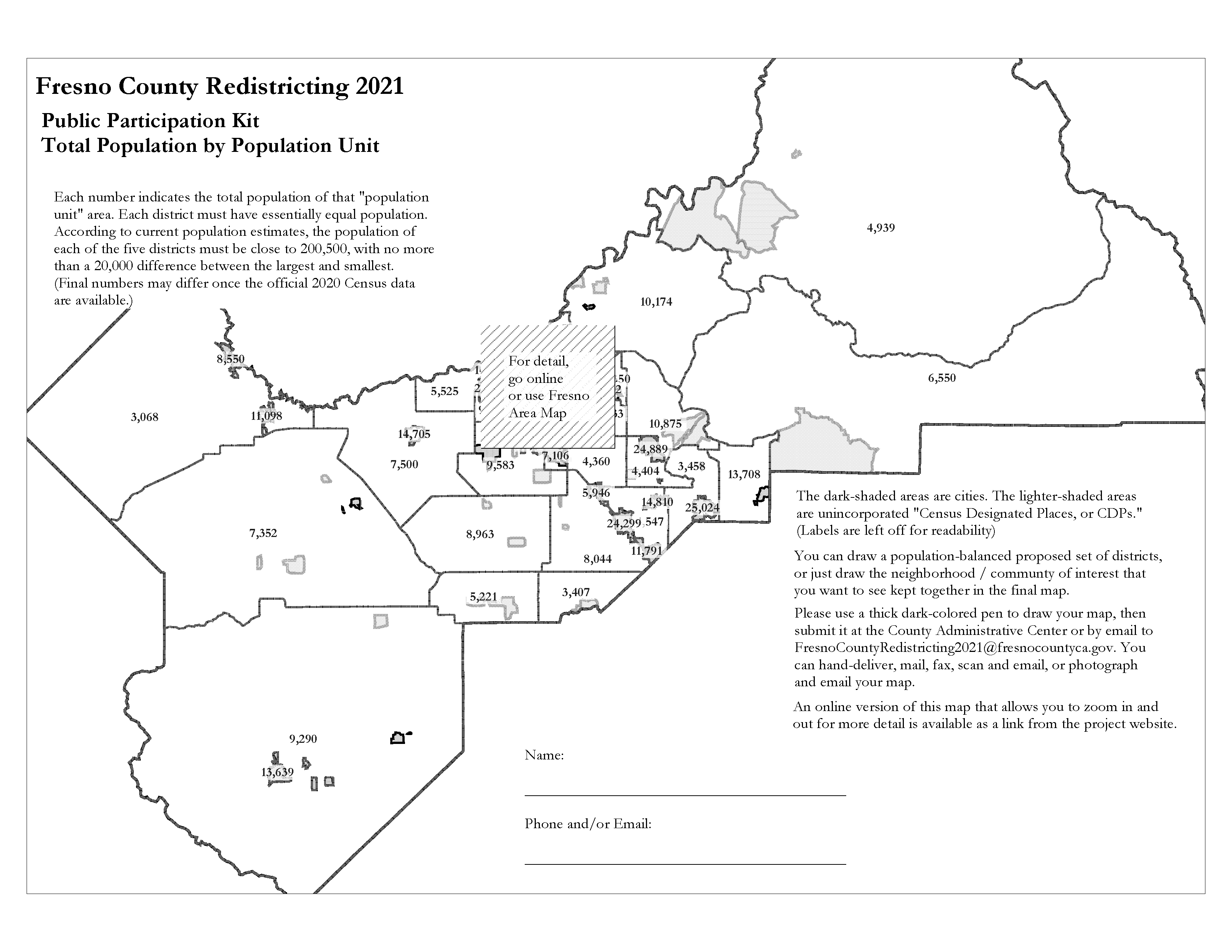 August 3 & 4, 2021
22
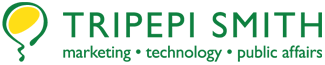 Simple Map Drawing Tool + Excel Supplement
“Public Participation Kit”
For those who know Excel and do not wish to use online tools
Adds CVAP data
Excel does the math
Geographic units would be tracts, CDP’s and smaller cities
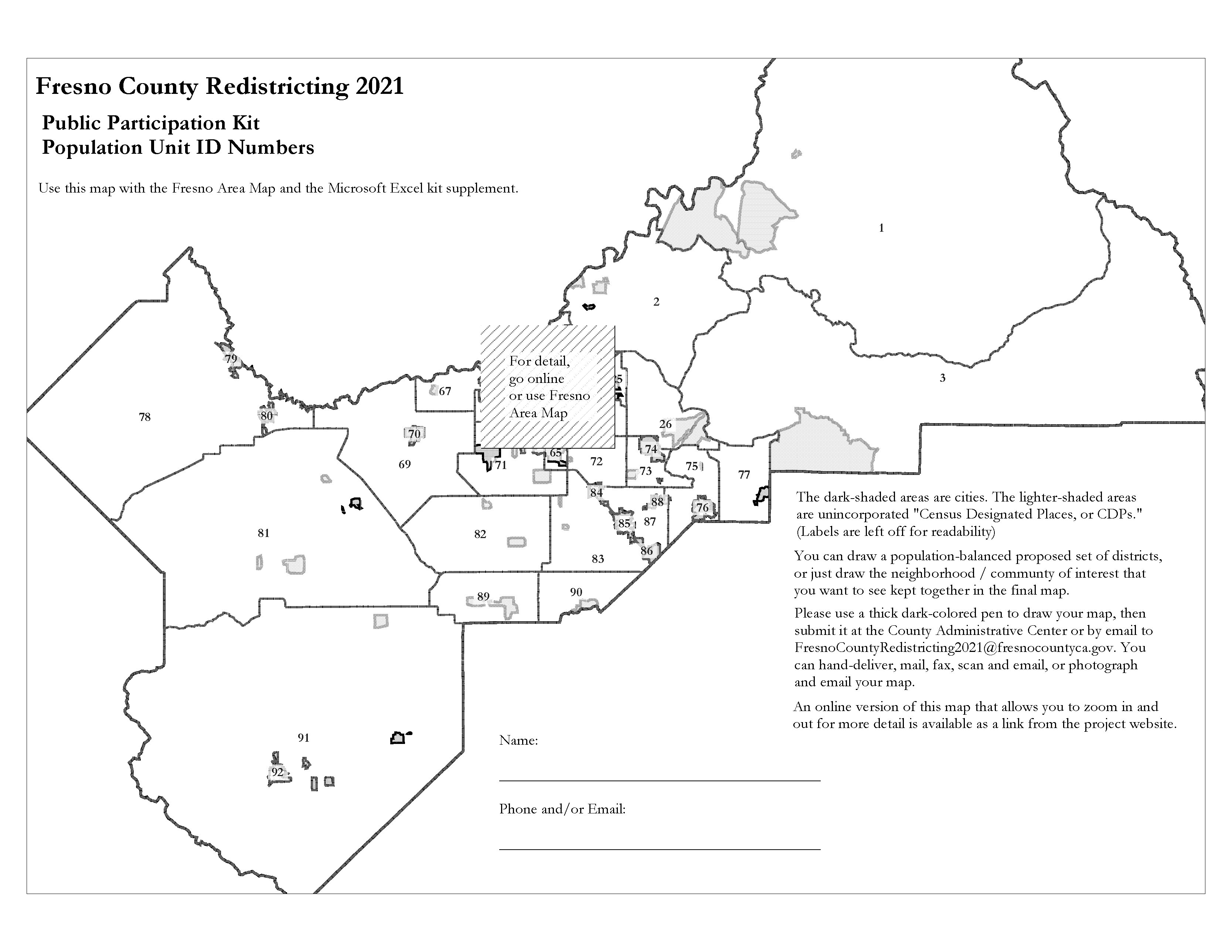 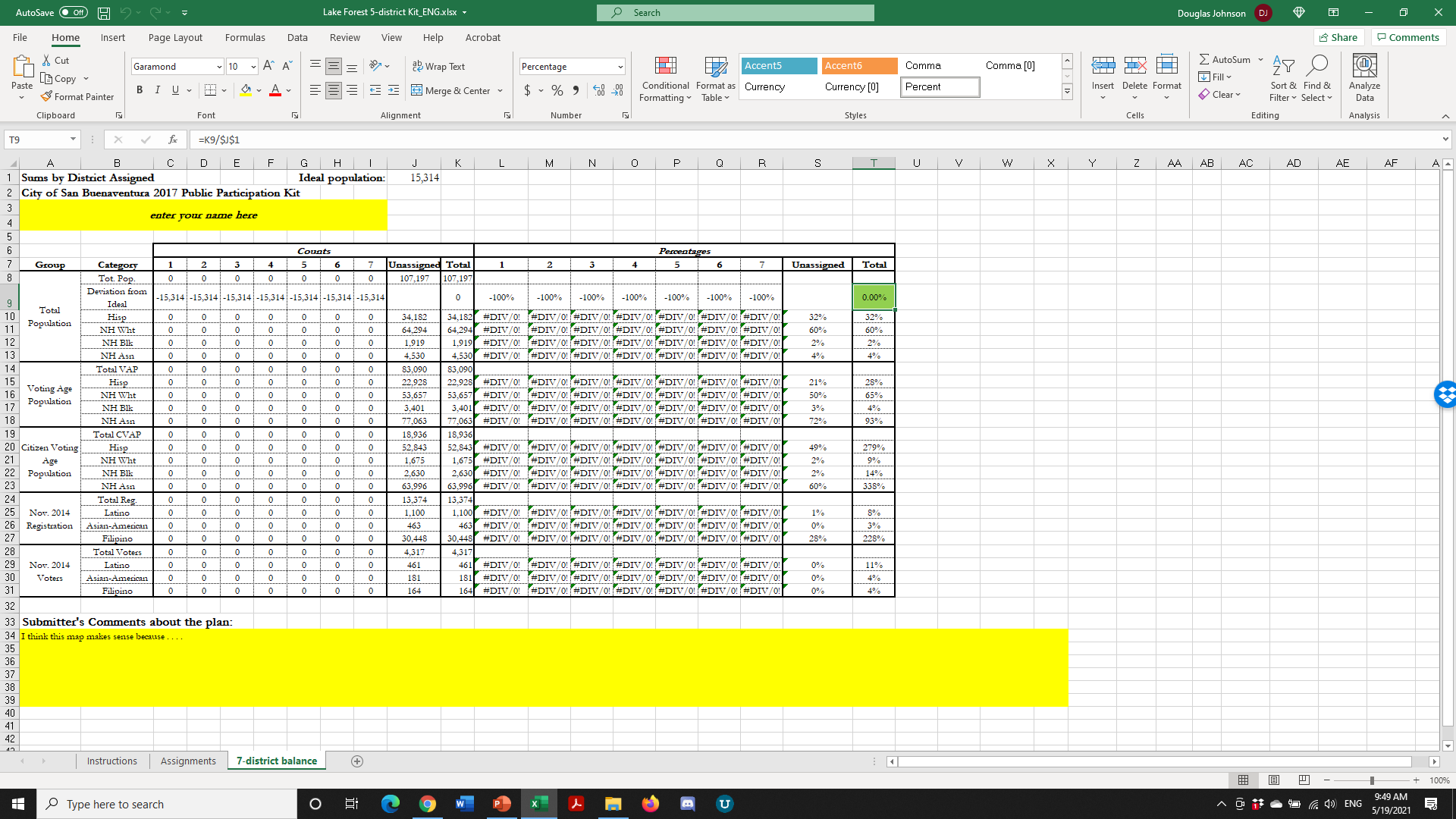 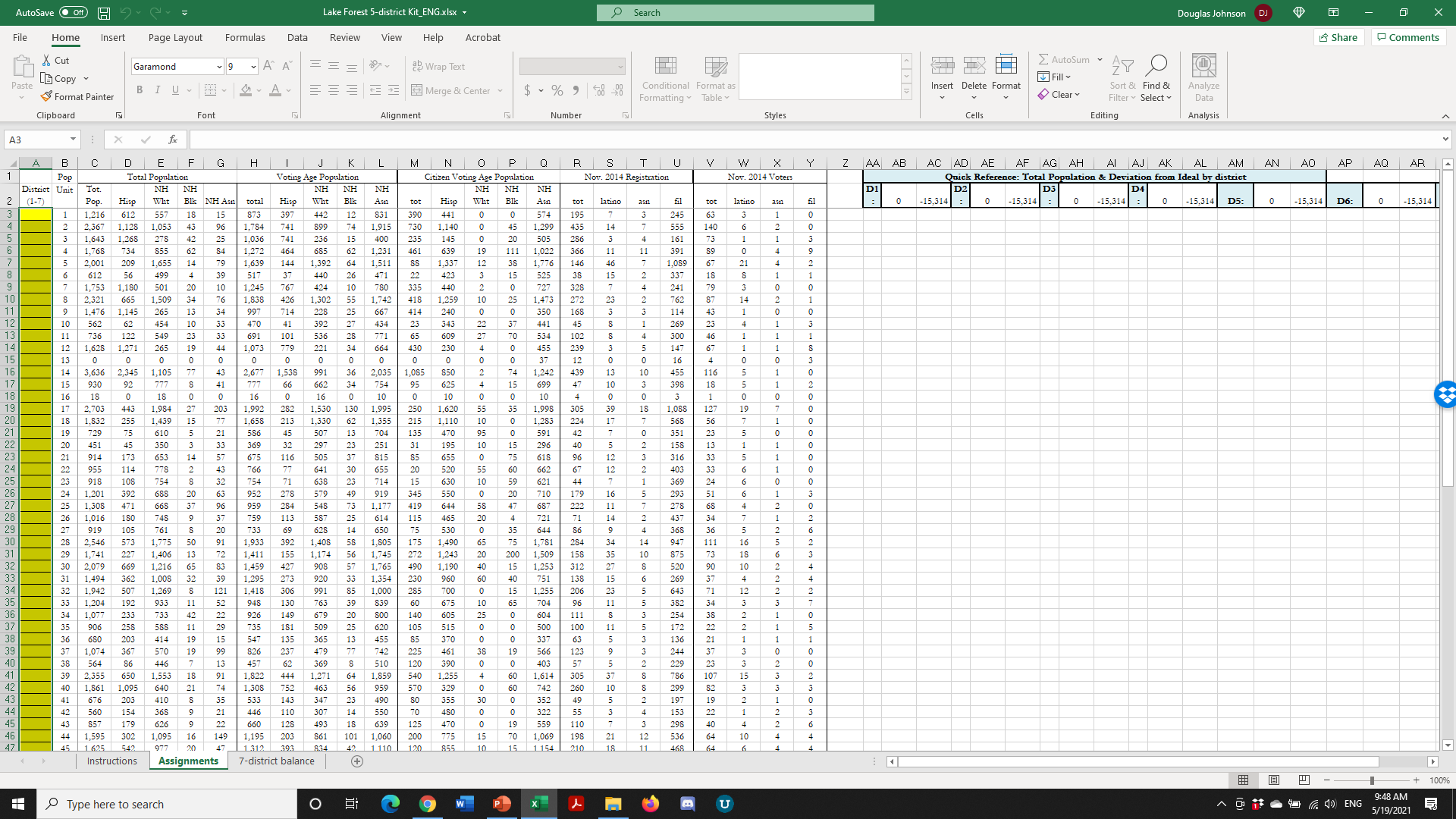 DistrictR
“Draw Your Community of Interest” focus
districtR.org/tag/Fresno
Also includes simple district-mapping tool; Only available in English
Similar external options: Representable.org, DrawMyCACommunity.org
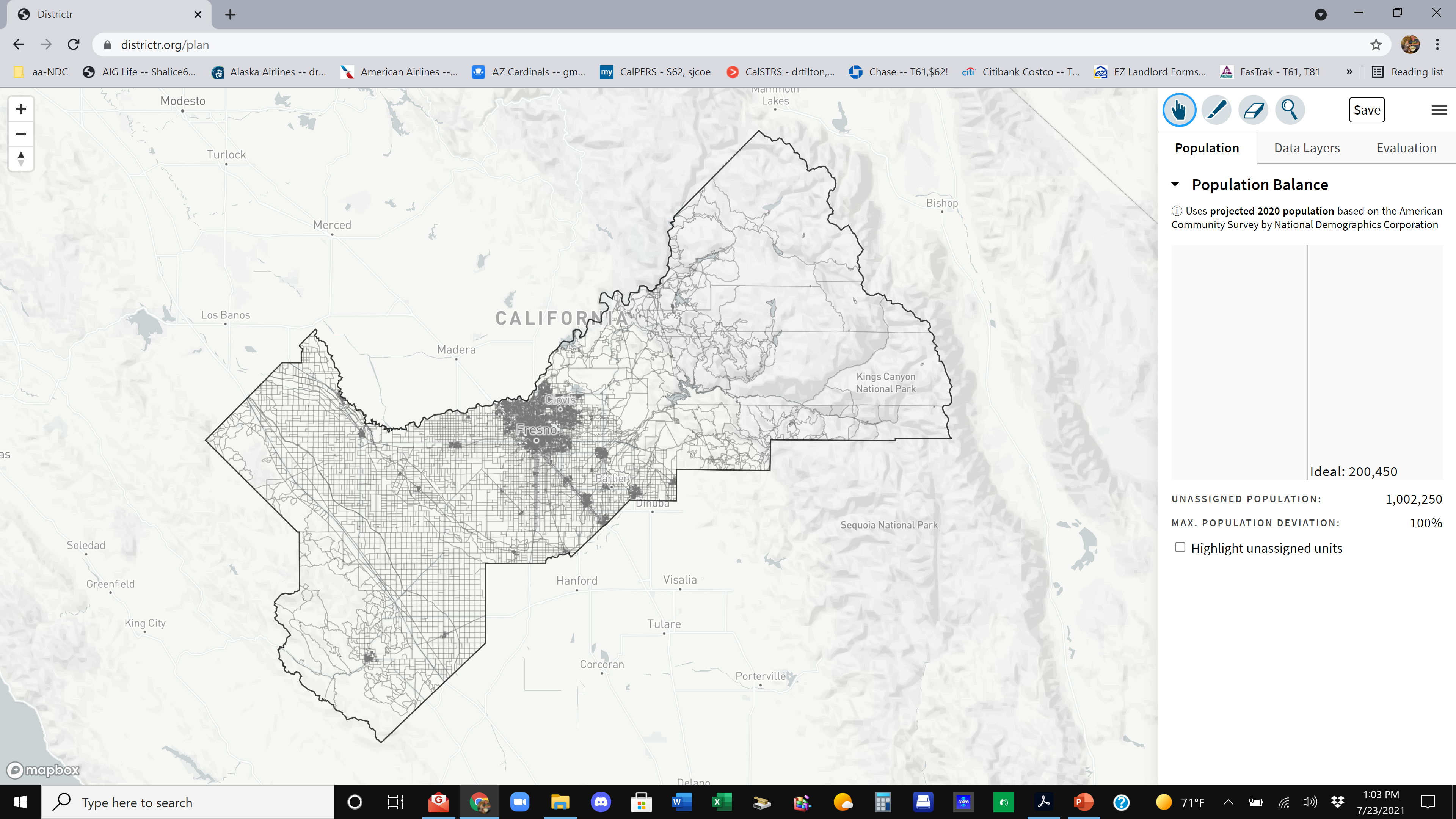 24
August 12, 2021
Caliper’s “Maptitude Online Redistricting”
Full Database, Powerful Online Mapping Tool
https://inzolia.caliper.com/FresnoCounty/Default.aspx
Powerful, common, data-rich online tool
Six language options: English, Spanish, Portuguese, Vietnamese, Mandarin and Korean
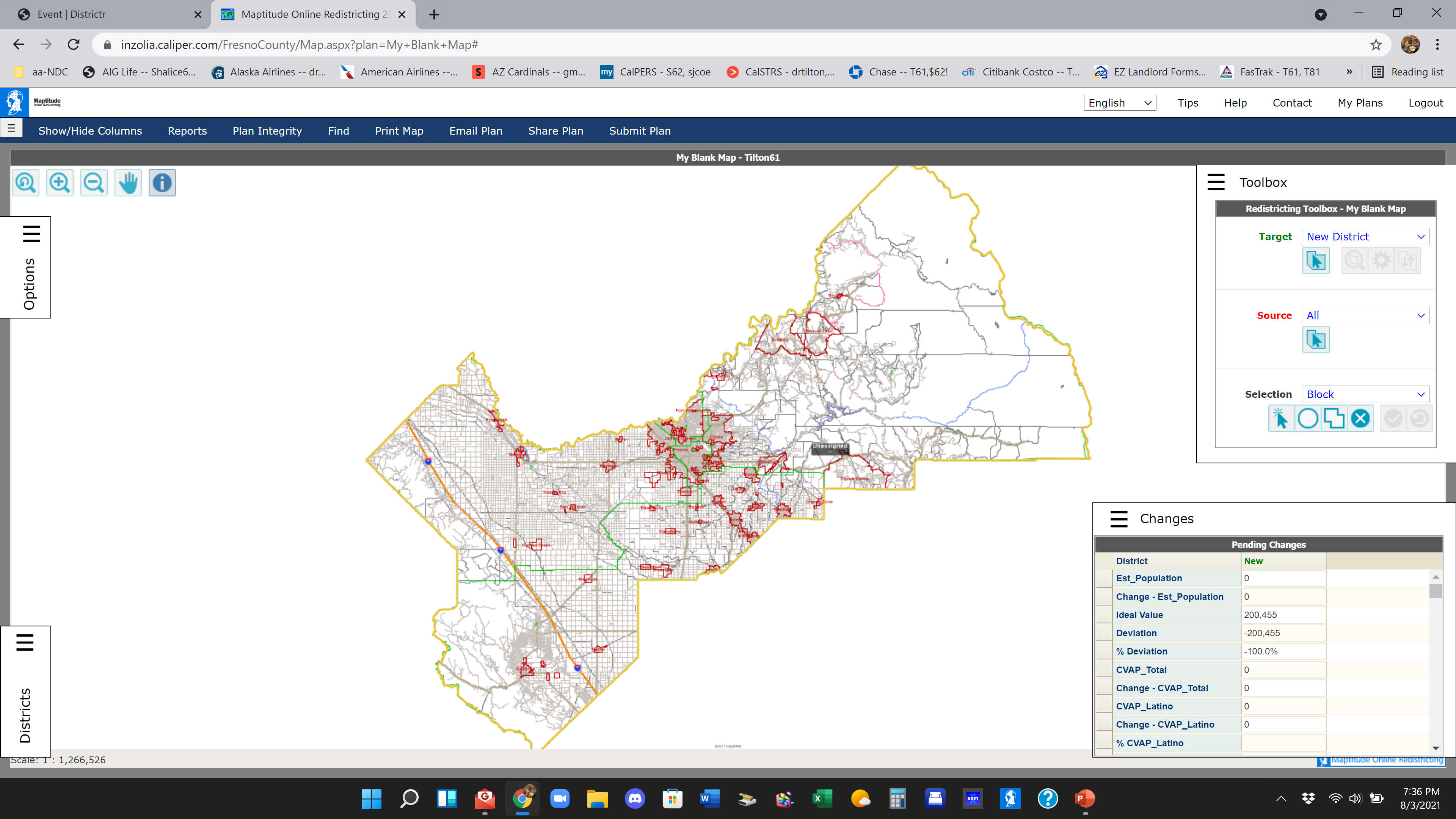 25
August 3 & 4, 2021
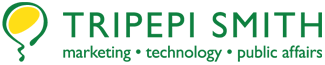 Share Your Thoughts
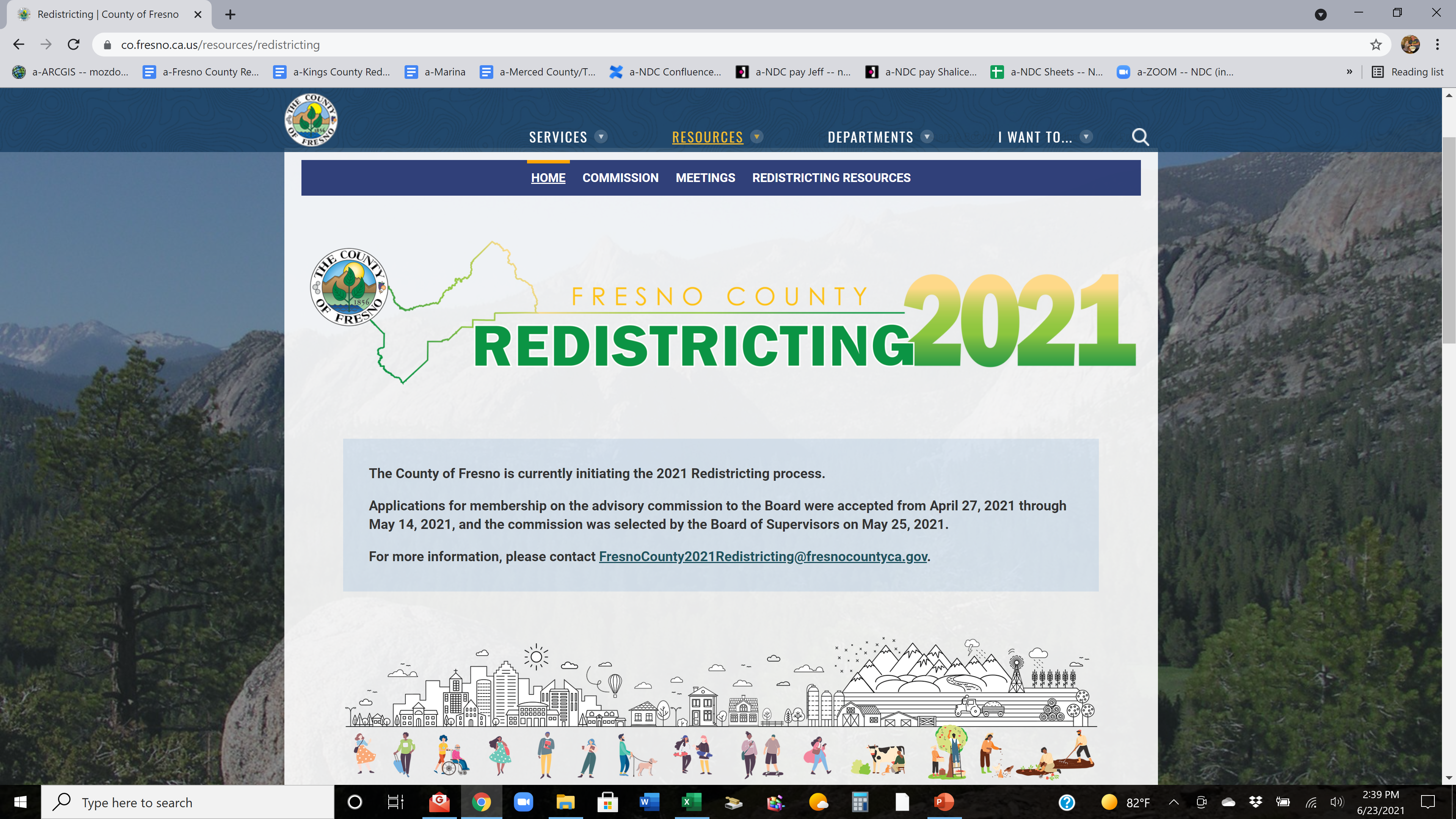 Website: www.co.fresno.ca.us/resources/redistricting
Phone: 559.600.1221 | Email: FresnoCounty2021Redistricting@fresnocountyca.gov
26
August 3 & 4, 2021
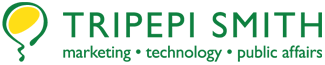